Kap 9 Fordjupingsoppgåva
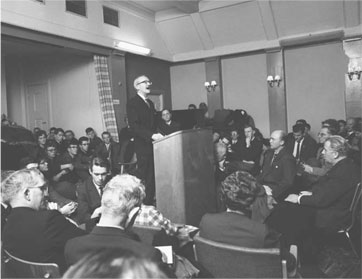 Lærerplanen seier at eleven skal kunne:

gjennomføre en selvvalgt og utforskende fordypningsoppgave med språklig, litterært eller annet norskfaglig emne, og velge kommunikasjonsverktøy ut fra faglige behov
Kjennetegn ved fordypningsoppgaven:
et større individuelt, norskfaglig arbeide
presentasjonsform: skriftlig, muntlig eller som sammensatt tekst
emnet kan være om litteratur, språk eller massemedier 
eller evt. en kombinasjon av disse emnene
Faser i arbeidet:
Du skal arbeide ut fra en problemstilling
som avgrenser besvarelsen din 
Du må finne og lese  primær- og sekundærlitteratur
Faser i arbeidet
Du må begynne disponering og utformingen av innholdet tilpasset den presentasjonsformen du velger
Du må skrive, utforme eller innlære presentasjonen
Bruk av kilder
Du skal lage din egen selvstendige tekst
Riktig bruk av kildene er et hovedkriterium  for å få god karakter
Kildene må oppgis til læreren og evt. tilhørere